In Geography, we will be building on our prior knowledge of Global Neighbours by exploring ideas of trade between different countries. 

We will be using our locational skills to highlight where our food comes from and understand the advantages and disadvantages of buying local or imported food. 

Key vocabulary: disadvantage, resources, Fairtrade, food, trade, import, export, economic power, biome.
We are reading:
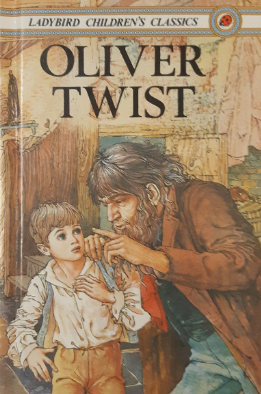 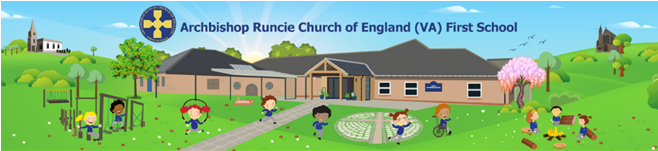 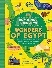 Year 3
Knowledge Organiser
Weeks 16-22
In English, we will be developing our reading skills by developing our reading, prediction and vocabulary skills. 

We will be developing our writing by focusing on narrative writing and creating a sequel. We will be producing a short pieces of writing, focused on fronted adverbials, direct speech and using varied sentence starters. 
. 
Our handwriting focus will be size within our writing then moving onto speed and fluency. 

Our grammar, punctuation and spelling focus will using inverted commas to demarcate direct speech, including variation in the way sentences start, using a variety of sentence types including simple, compound and complex sentences, using apostrophes to show singular possession and using capital letters for a growing range of proper nouns. 

Key vocabulary: speech, fronted adverbials, inverted commas, proper nouns.
In Computing, we will continue to learn about computing systems and networks. We will be specifically looking at the journey inside a computer and consolidating our understanding of how a computer works. 

Key vocabulary: hard drive, photocopier, memory, RAM (random access memory), ROM (read only memory).
Be courageous; be strong. Do everything in love. 1 Corinthians 16:13-14
In PE, we will be learning gymnastics. We will be learning to create and perform a sequence showing contrasting shapes and actions. 

Key vocabulary: fluency, contrasting, low, unison, combinations.
 
PE day: Tuesday
In Music, children will continue their Djembe drumming lessons and begin to compose and perform their own pieces of music. 

Key vocabulary: improvise, bass, dynamics, tone, Djole, polyrhythms, interlocking patterns, composition.
In Design and Technology, we will begin to Design, Make and Evaluate an Egyptian Collar. We will be using cross-stitch and applique to create a gift for Mother’s Day. 

Key vocabulary: applique, cross-stitch, embellish, pinking, polyester, running stitch, thread.
In PSHE, we will be focused on Safety and the Changing Body. We will look at first aid, emergency services, internet safety, cyberbullying, influences and making choices independently and road safety. 

Key vocabulary: casualty, influence, allergic, anaphylaxis.
In Maths, we will continue our learning in multiplication and division and then our work will focus on length and perimeter. 

Times table focus: x2, x3, x4, x5, x10

Key vocabulary: multiplication, division, grouping, sharing, millimetre, centimetre, metre, unit of measurement, partition, perimeter.
In Science, we are learning about animals including humans, movement and nutrition. 

We will be working with standard units to measure and compare, read scales with unmarked intervals, using tables to record results and write conclusions that summarise findings. 

Our scientist of the term is Marie Curie.

Key vocabulary: muscle, balanced diet, carbohydrate, invertebrate, nutrient, fibre.
You can help your child by:
•Researching the current issues faced by Fairtrade around the world.
•Visiting the library to encourage pleasure for reading. 
•Continuing to practise their multiplication tables – 2, 3, 4, 5, 10.
In RE, we will be learning about People of God, building on our knowledge of Genesis. We will be making associations between the story of Noah and the idea of covenant. 

We will be learning about the simple links between promises in the stories and promises that Christians make at a wedding. We will be making connections between the story of Noah and how we live in school and the wider world. 

Key vocabulary: : Old Testament, Genesis, covenant, descendants, Abrahamic religions.
Key dates coming up:
- Friday 7th February – PTFA Family Bingo Night
- Friday 21st February – Staff training day
- Monday 24th February – Friday 28th February – February Half Term